Rejuvenating forest-farm ecosystem through intergenerational exchange of knowledge
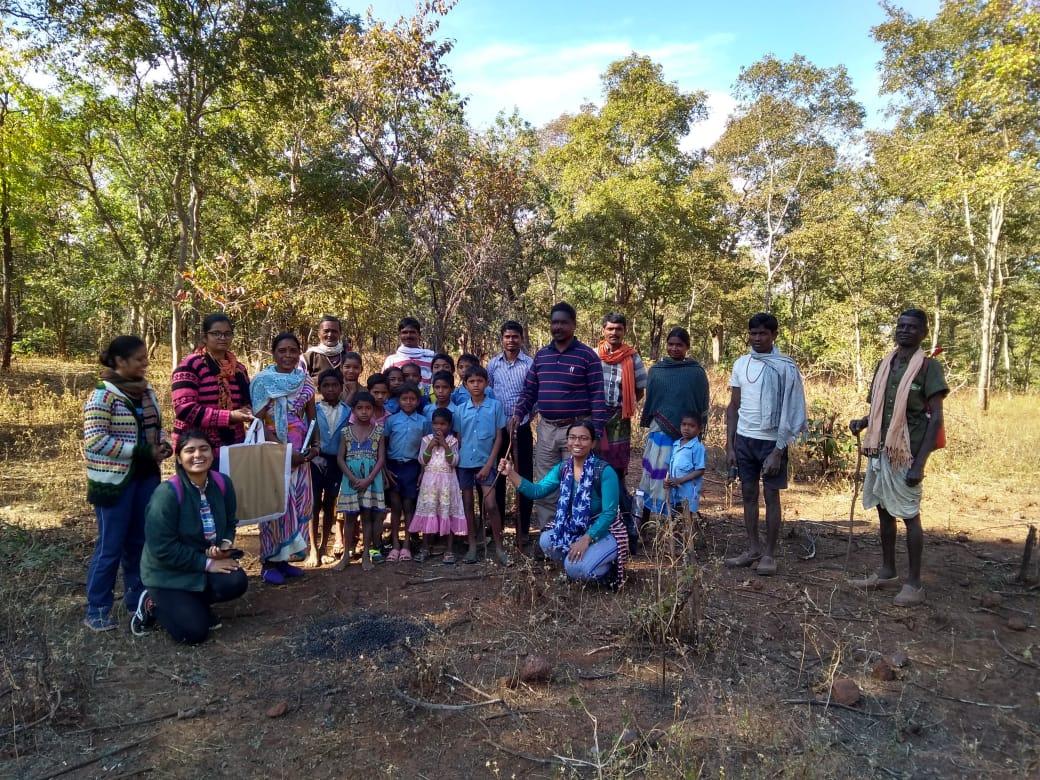 A story of Jharna Ghughri village Dindori(M.P)
Jharna Ghughri
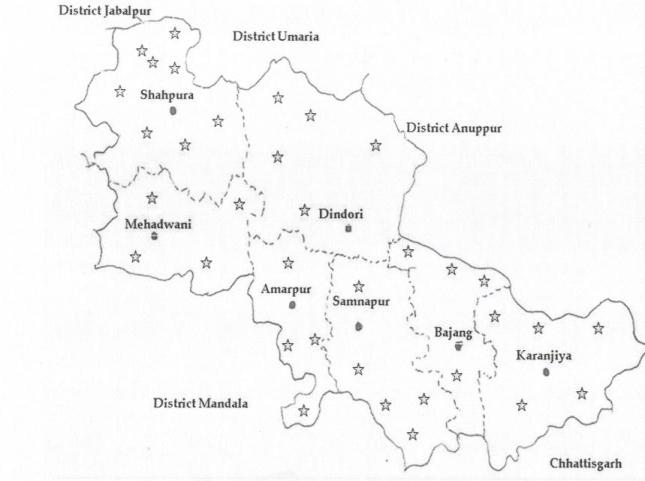 Jharna  Ghughri
Exploring idea of Khushaal Zindagi
More crops 
Green forest
Healthy life
Enough income opportunities in the village
Quality education
Present situation
Agriculture production declining

In Dindori district
Paddy production reduced from 161.3K MT in 2012 to 93.01K MT in 2016

Total cereal production reduced from 249.07K MT in 2012 to 179.44K MT 2016
- source: district statistical handbook
Present situation (Contd...)
Soil fertility reducing
Organic carbon in the soil 0.31-0.52 %

Nitrogen in the soil 163-230 kg/Ha
Present situation (Contd...)
Forest degrading

Illegal felling

Most of the timber(Tinsa, for making plough, Dhwaa) and  non-timber species( Chironjee, Kosum for lac rearing, Kumbhi bark used for catching fishes, Rela used to cure snake bite etc) are disappearing
Forest department  least bothered
Young generation villagers do not know the use
People started depending on migration
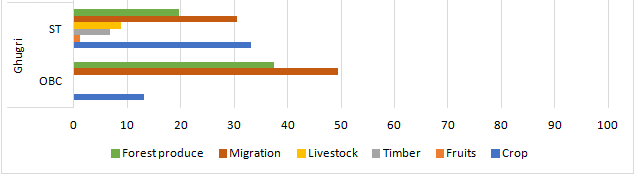 Farm-Forest-People relationship
Forest supplying biomass to the lands below
Source of medicinal plants and herbs
Source of nutrition – both animal and plant protein 
Source of cash income 
Source for many other household needs
Wood for agriculture implements, furniture 
Any other....
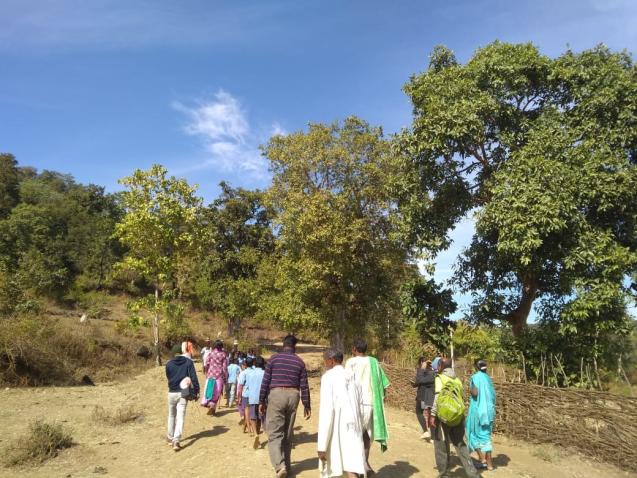 Adaptive Skilling through Action Research (ASAR)
Sustainable Intensification 
Context specific solution
Not externally driven
Adapting know-how, both traditional and modern, to socio-economic, technological and ecological changes
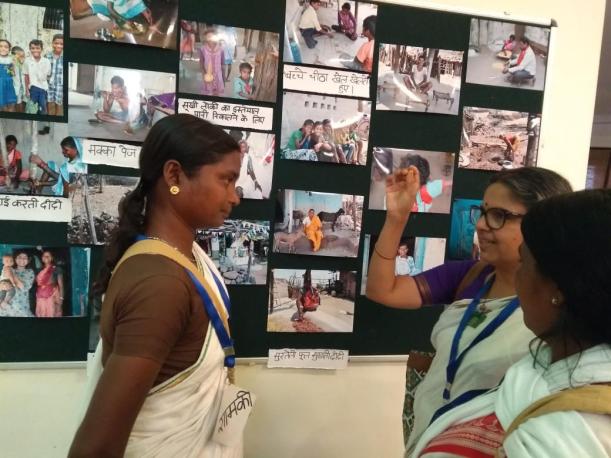 The first step decided by Ghughri villagers
Rejuvenate the forest-farm ecosystem to increase production
Changing F-F-P relationship
Walk through the village and forest with youths and kids
Understanding ecosystem
Knowing plant species and their use
Preparing Bio-diversity register
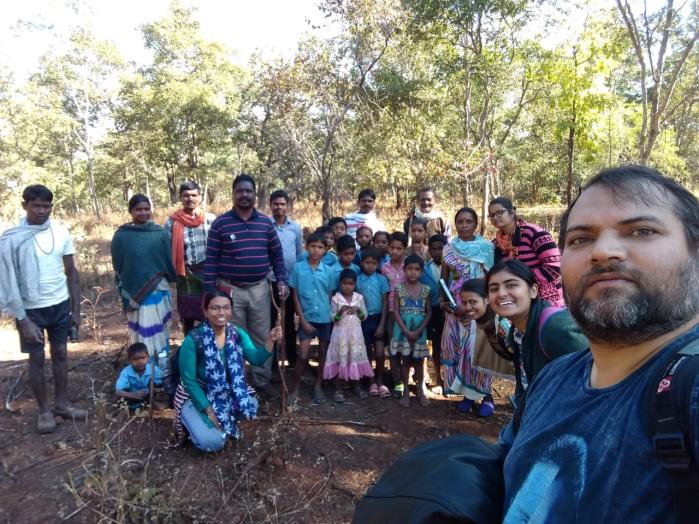 Bio Diversity Register Snaps
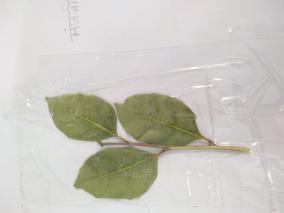 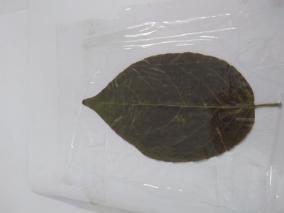 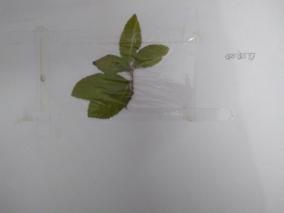 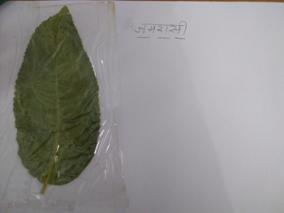 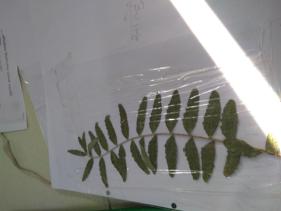 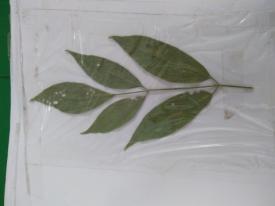 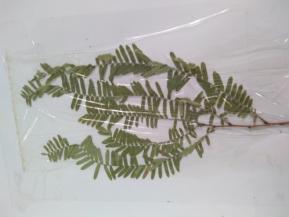 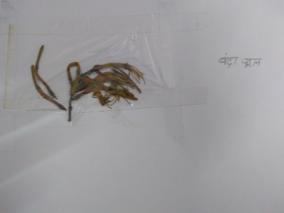 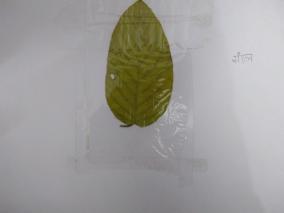 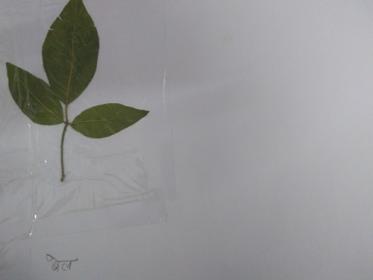 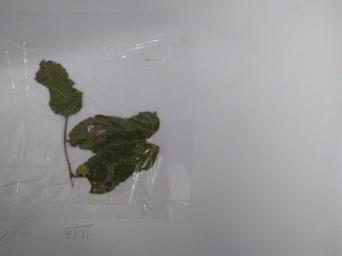 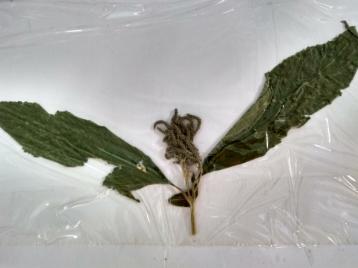 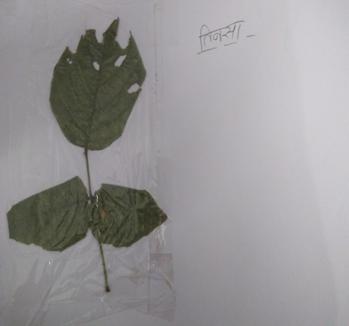 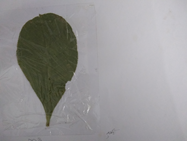 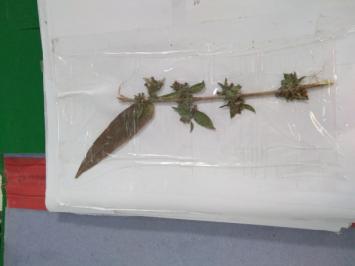 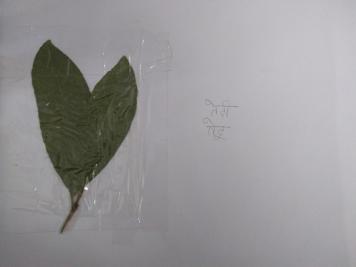 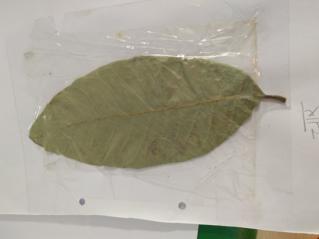 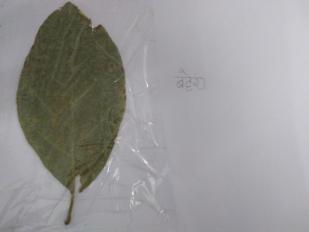 What happened after that...
Villagers started collectivizing at hamlet level and discussing issues on sustainable intensification
Bamboo and Khamer  planted on fallow land
People started making FYM and using bio-fertilizers
Neighboring villages also defending forest from illegal felling
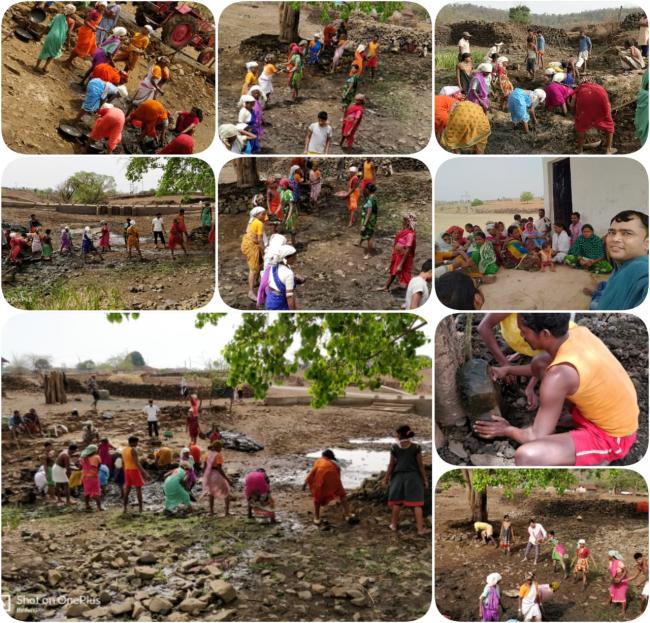 Thank You
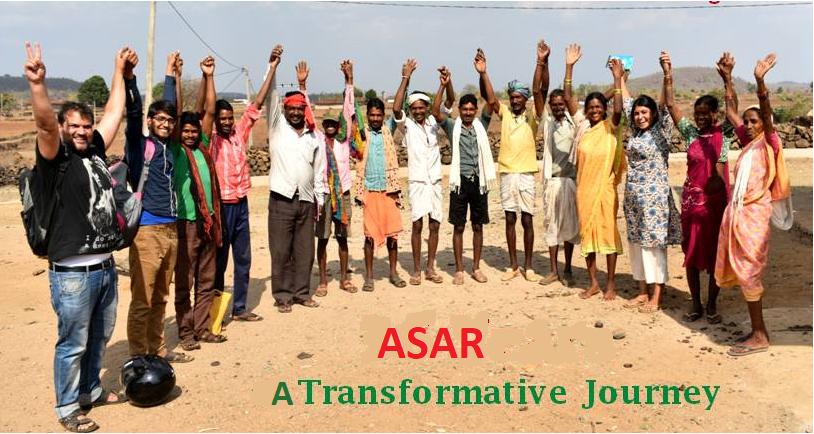